HPTN 083: Incident Infections and Emergent Resistance in MSM and TGW Receiving Cabotegravir Long-Acting PrEP
HPTN 083: Study Design
Wk 5
Step 1
Step 2
Step 3
HIV-uninfected MSM and TGW aged ≥ 18 yrs at high risk of HIV infection*; no HBV/HCV infection, contraindication to gluteal injection, seizures, or gluteal tattoos/skin conditions
(N = 4566)
CAB 30 mg PO QD + PBO PO QD
(n = 2282)
CAB LA 600 mg IM Q2M† + 
PBO PO QD for ~ 3 yrs
FTC/TDF PO QD for 1 yr
FTC/TDF PO QD +
PBO PO QD
(n = 2284)
FTC/TDF PO QD +
PBO IM Q2M†‡ for ~ 3 yrs
*Any noncondom receptive anal intercourse, > 5 partners, stimulant drug use, incident rectal or urethral STI or incident syphilis in past 6 mos; or SexPro Score ≤ 16 (US only). †First 2 doses given in Wks 5 and 9, then every 2 mos thereafter. ‡PBO for CAB injection was a 20% intralipid solution.
Marzinke. vCROI 2021 153
[Speaker Notes: CAB, cabotegravir; DSMB, data and safety monitoring board; FTC, emtricitabine; HBV, hepatitis B virus; HCV, hepatitis C virus; LA, long acting; MSM, men who have sex with men; PBO, placebo; STI, sexually transmitted infection; TDF, tenofovir disoproxil fumarate; TGW, transgender women.]
HPTN 083: HIV Infections in Cabotegravir Arm
4 baseline and 12 incident HIV infections observed in CAB arm
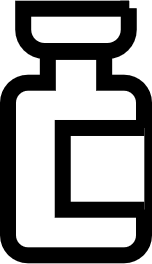 4
A1 93%
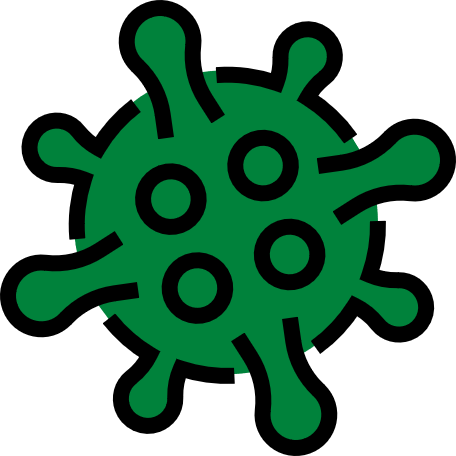 5.7
2.9
A2 93%
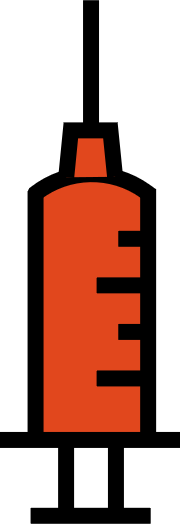 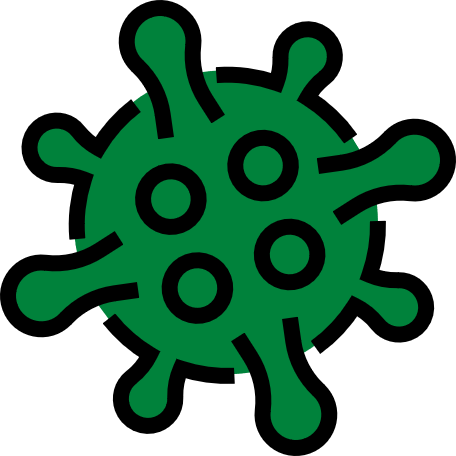 4
5
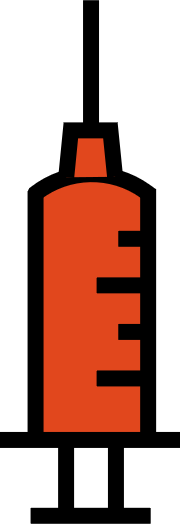 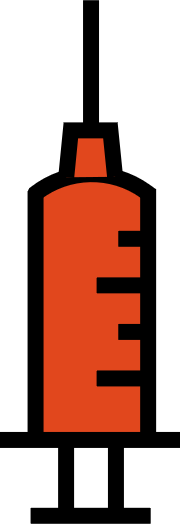 A3 90%
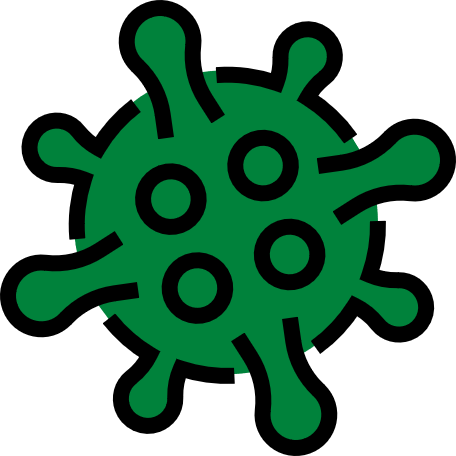 3.6
5.4
A4 97%
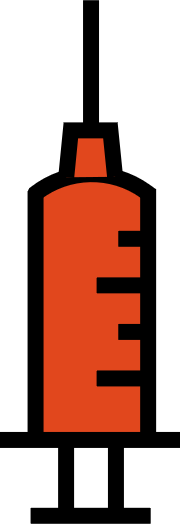 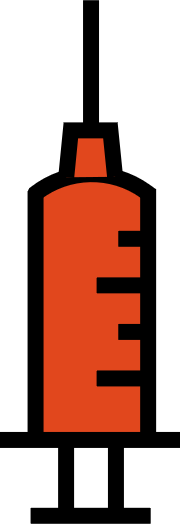 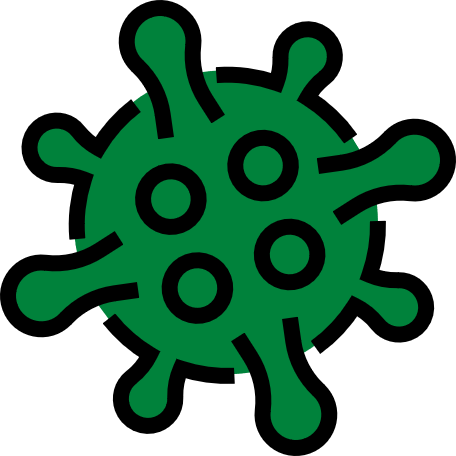 5.4
53.1
9.9
37.9
10
20.2
B1 78%
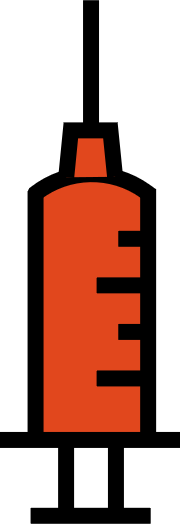 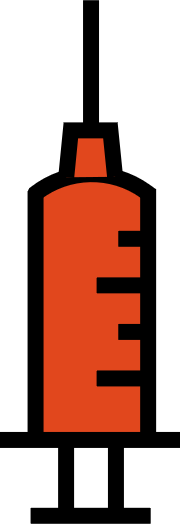 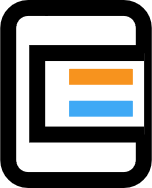 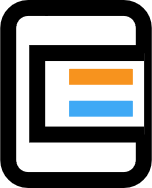 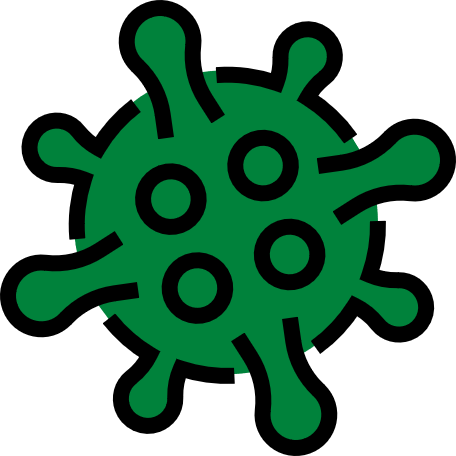 98.4
5
B2     ?
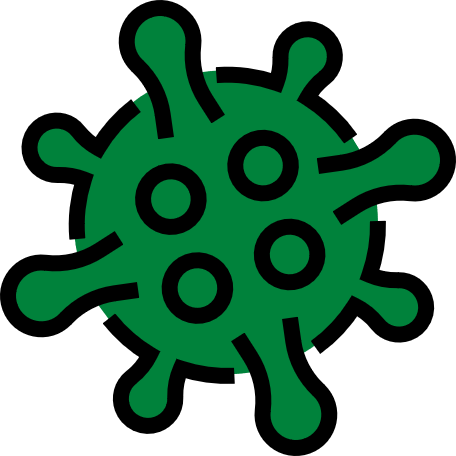 5.1
31
6.9
6.9
6.3
Step 1: Oral CAB lead-in
Step 2: CAB LA 600 mg IM
Step 2: CAB LA injection > 2 week overdue
Step 3: Open-label FTC/TDF
Step 3: Overdue FTC/TDF dispensation
Annual follow-up
Percent adherence to oral lead-in
CAB LA 600 mg IM
Open-label FTC/TDF dispensed
HIV-infection
First site positive HIV test
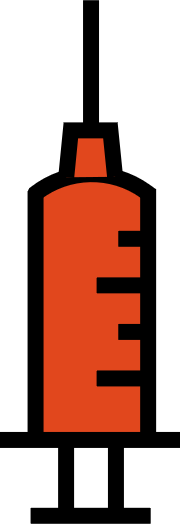 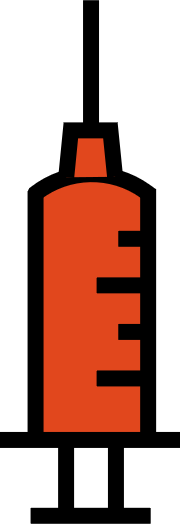 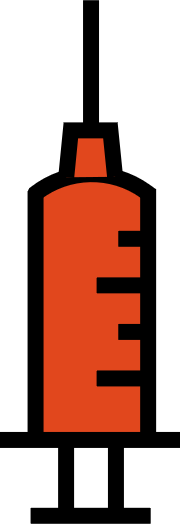 B3 100%
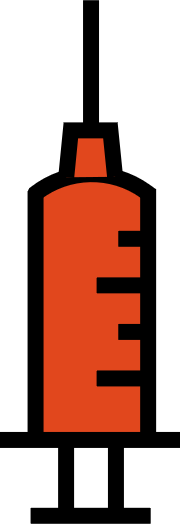 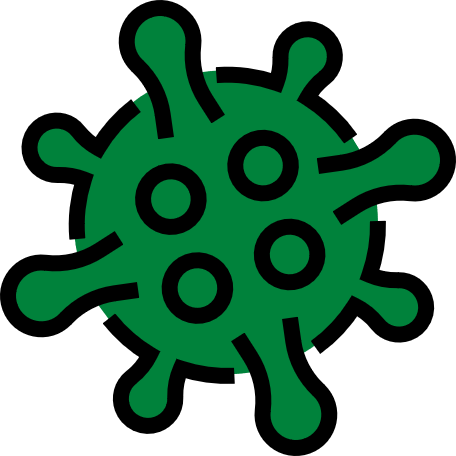 5.1
11.7
9
8.3
13.1
3.6
6.3
B4 95%
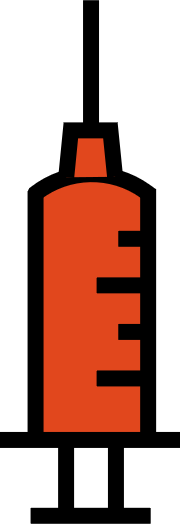 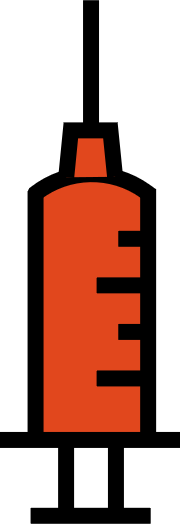 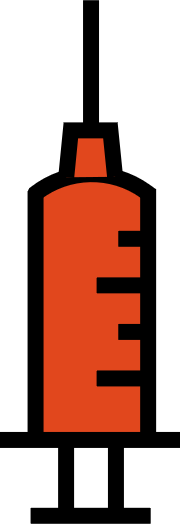 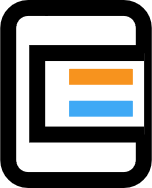 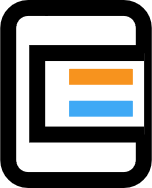 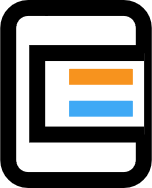 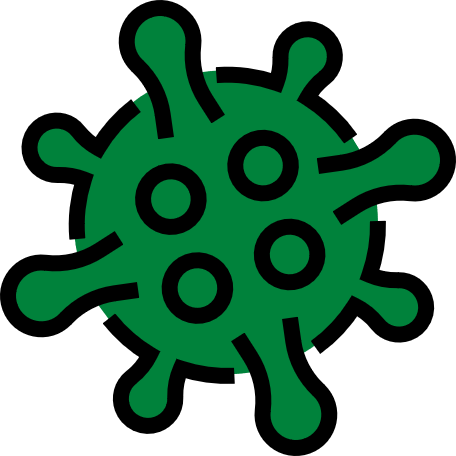 44.9
5
B5 3%
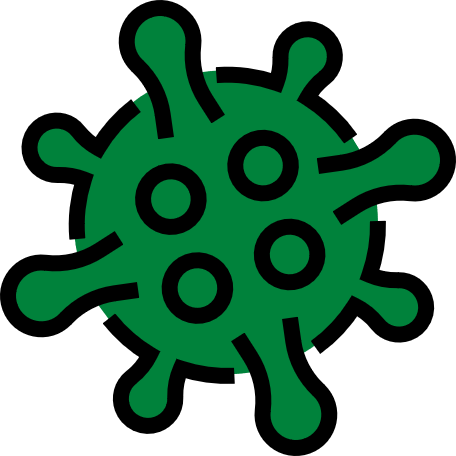 1.3
3.9
4
C1 96%
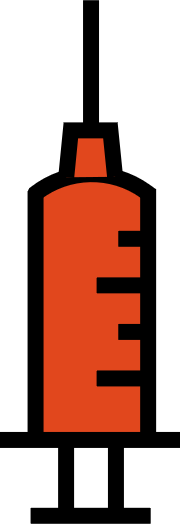 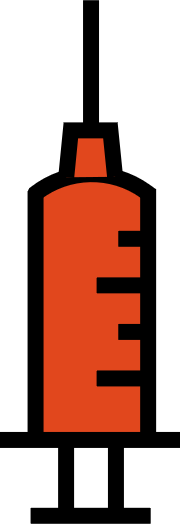 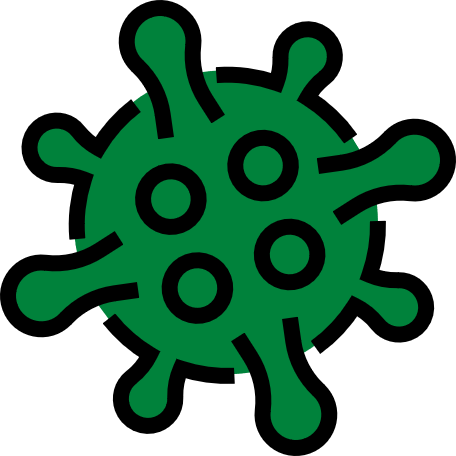 6.6
C2 98%
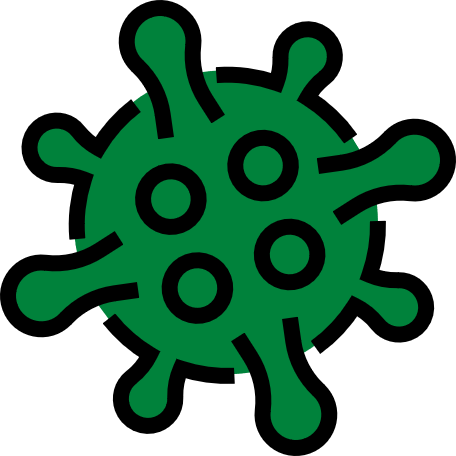 2.7
2.1
C3 96%
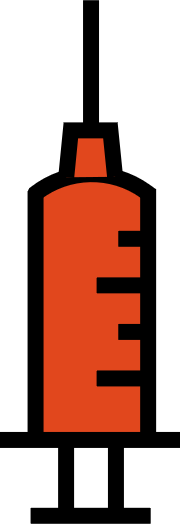 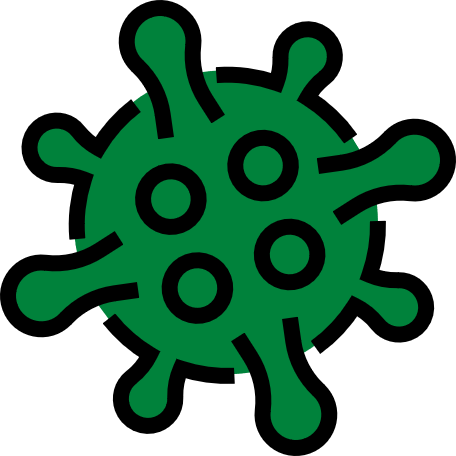 5.3
8
7.3
8
4.7
4
10.7
8
8
8
D1 100%
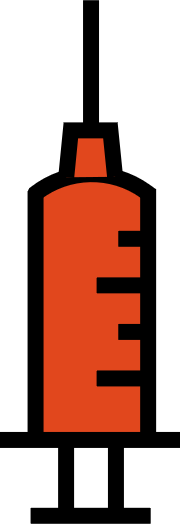 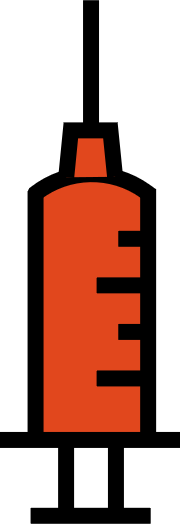 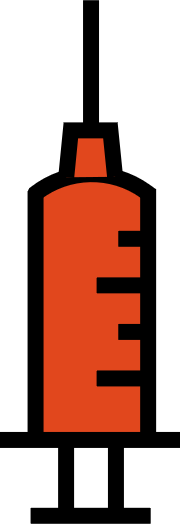 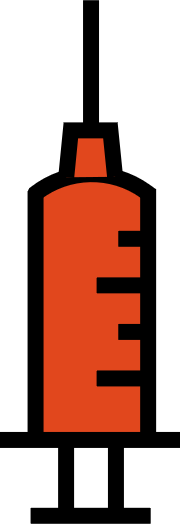 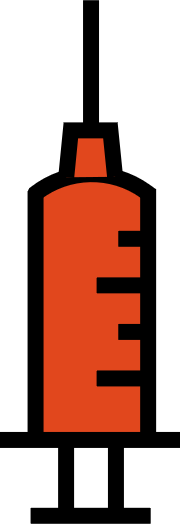 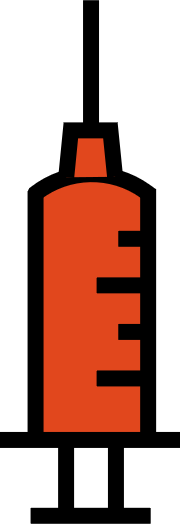 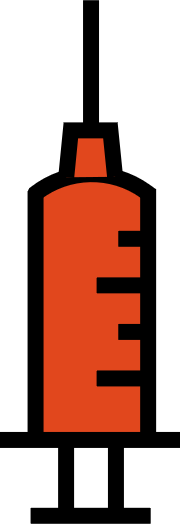 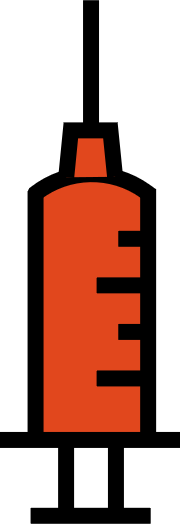 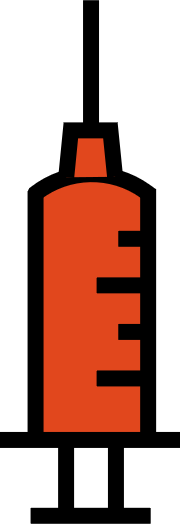 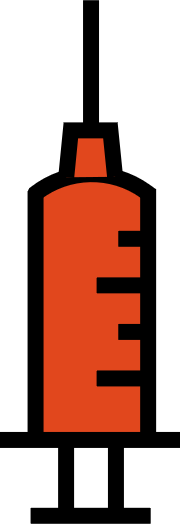 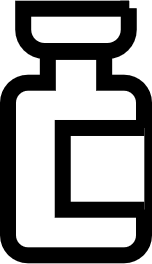 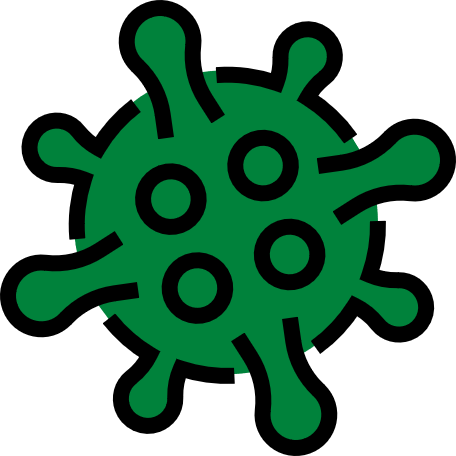 5
4
8
8
8
8
D2 97%
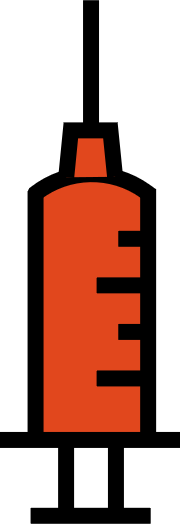 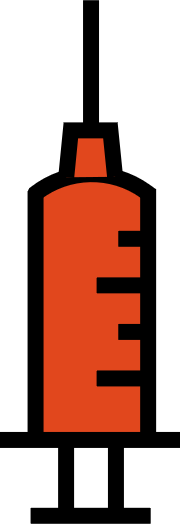 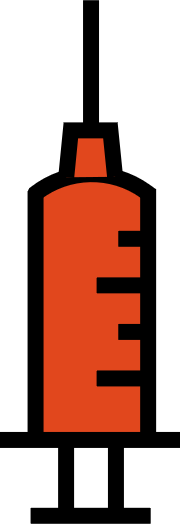 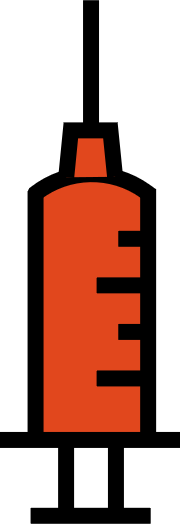 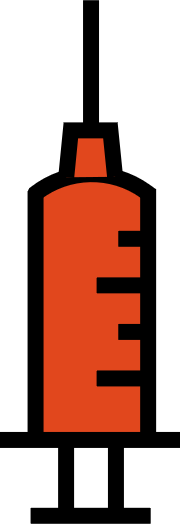 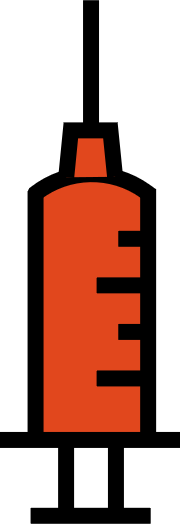 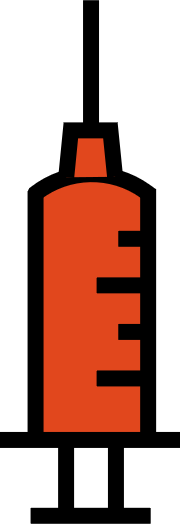 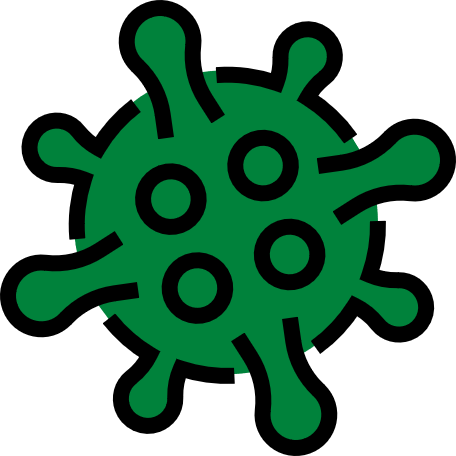 5.1
3.9
8
8.9
7.1
D3 97%
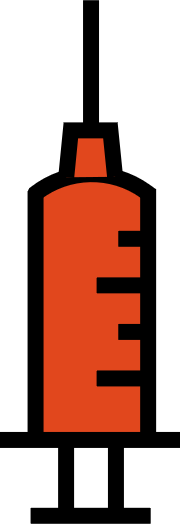 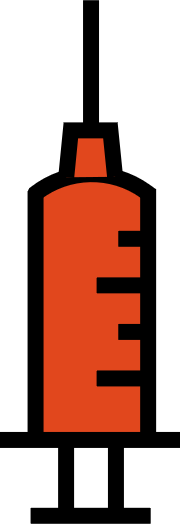 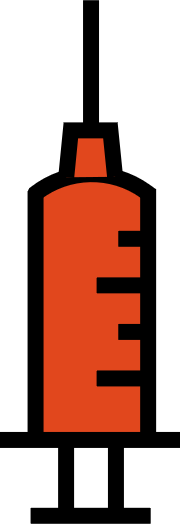 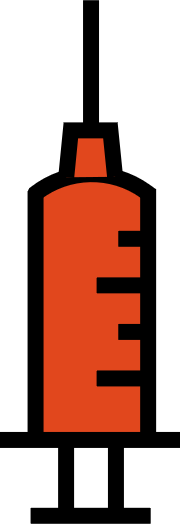 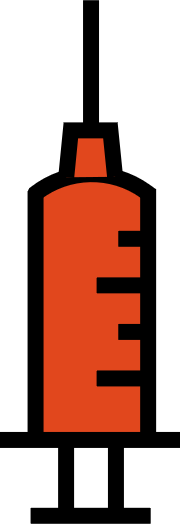 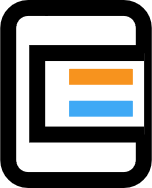 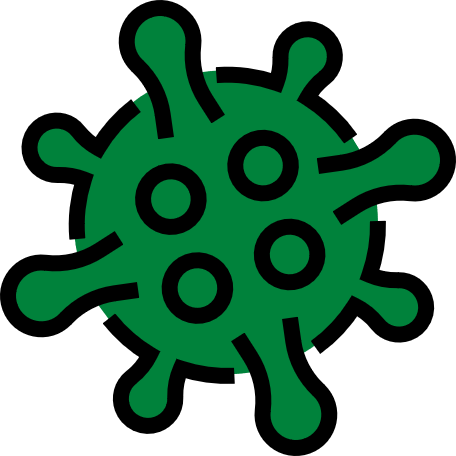 1.3
5
4
8
6.3
D4 90%
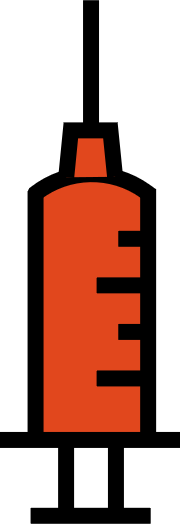 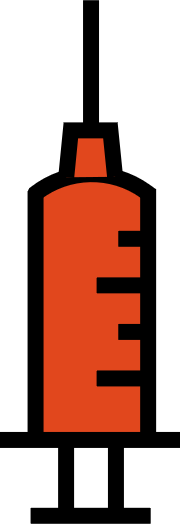 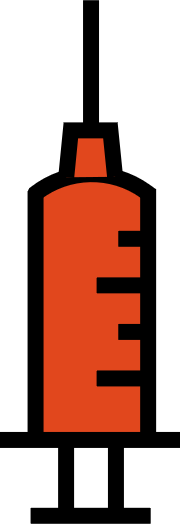 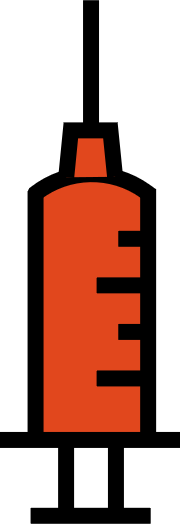 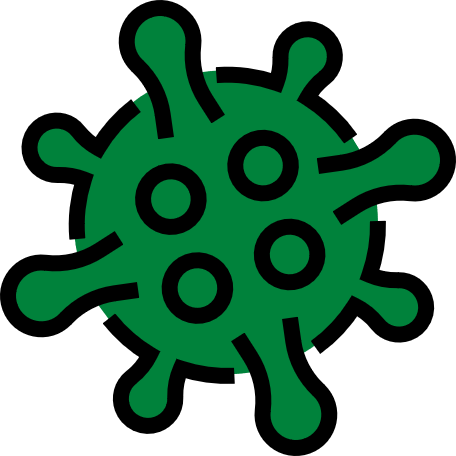 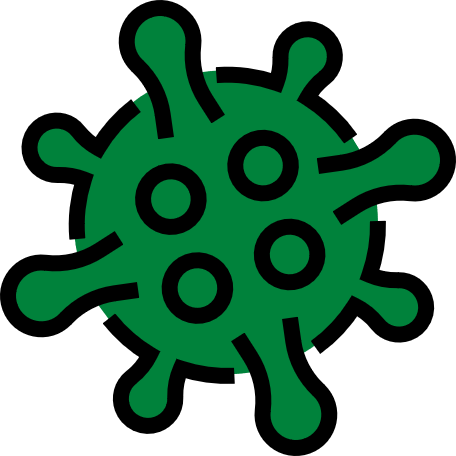 10
20
30
40
50
60
70
80
90
100
110
120
130
140
Wk
Marzinke. vCROI 2021 153
[Speaker Notes: CAB, cabotegravir; FTC, emtricitabine; TDF, tenofovir disoproxil fumarate.]
HPTN 083: Laboratory Analysis of Group A in CAB Arm (HIV-Positive Test at Study Enrollment)
A1: Lost to Follow-up
A3: Suppressed on EFV/FTC/TDF
20
20
CAB Concentration (pg/mL)
CAB Concentration (pg/mL)
1.33
1.33
0.664
10.3W
4W
0.664
0.166
0.166
BLQ
BLQ
2
0
1
3
4
5
6
0
5
10
15
20
25
30
35
Wk
Wk
76,090
Viral load (c/mL):    1360
< 40
ND
1440
Viral load (c/mL): 4010
< 40
78
< 40
GT:
WT
WT
WT
NRTI: K65R, M184V; NNRTI: L100I, K103N, P225H
GT at Wk 0:
A2: Suppressed on Boosted-PI Regimen
A4: Rapidly Initiated Boosted-PI Regimen With Suppression
20
20
CAB Concentration (pg/mL)
CAB Concentration (pg/mL)
1.33
1.33
0.664
0.664
0.166
8.6W
0.166
9W
BLQ
BLQ
2
3
4
5
6
7
8
9
10
0
1
0
5
10
15
20
25
30
35
40
45
50
55
60
Wk
Wk
Viral load (c/mL): 50,080
20,760
700
204
1660
4829
Viral load (c/mL): 44,180
< 40
< 40
Wk 8.6: INSTI: E138K, Q148K
GT:
WT
WT
WT
WT
GT:
WT
Time on ART
CAB concentration
First HIV positive visit
First site positive visit
CAB injection
#
Weeks between first HIV positive visit and the first site positive test
Marzinke. vCROI 2021 153
[Speaker Notes: CAB, cabotegravir; EFV, efavirenz; FTC, emtricitabine; GT, genotype; TDF, tenofovir disoproxil fumarate; WT, wild-type.]
HPTN 083: Laboratory Analysis of Group B in CAB Arm (No Recent CAB Exposure)
B1: Suppressed on Boosted-PI Regimen
B3: Suppressed on EFV/FTC/TDF
20
Entered annual follow-up
20
?
CAB Concentration (pg/mL)
CAB Concentration (pg/mL)
1.33
?
1.33
0.664
0.166
0.664
BLQ
0.166
0
10
20
30
40
50
60
70
80
90
100
110
120
130
140
BLQ
121 3W
50
55
35
40
45
0
5
10
15
20
25
30
Wk
65,350
Viral load (c/mL):
31W
31
NRTI: Y181C, H221Y
GT :
Wk
B2: Suppressed on NNRTI Regimens
Viral load (c/mL):
50,440
GT:
20
WT
Missed CAB injection
CAB Concentration (pg/mL)
First HIV positive visit
CAB Injection
CAB Concentration
1.33
First site positive visit
First HIV positive visit and first site positive visit
0.664
0.166
#
Weeks between last injection and the first HIV positive test
BLQ
Time on ART
10
20
30
40
50
60
70
80
90
100
0
Wk
53,220
Viral load (c/mL):
WT
GT:
Marzinke. vCROI 2021 153
[Speaker Notes: CAB, cabotegravir; EFV, efavirenz; FTC, emtricitabine; GT, genotype; TDF, tenofovir disoproxil fumarate; WT, wild-type.]
HPTN 083: Laboratory Analysis of Group B in CAB Arm (No Recent CAB Exposure)
B5: Suppressed on BIC/FTC/TAF
B4: Suppressed on BIC/FTC/TAF
Missed CAB injection
20
20
CAB Concentration (pg/mL)
CAB Concentration (pg/mL)
1.33
1.33
?
0.664
0.664
0.166
0.166
BLQ
BLQ
0
20
25
30
35
40
45
50
55
60
65
70
5
10
15
50
25
30
45
20
10
15
40
0
35
40.1W
Wk
Wk
2559
Viral load (c/mL):
770
ND
<40
Viral load (c/mL):
GT:
WT
GT:
WT
WT
First HIV positive visit
CAB Concentration
CAB Injection
First HIV positive visit and first site positive visit
First site positive visit
#
Weeks between last injection and the first HIV positive test
Time on ART
Marzinke. vCROI 2021 153
[Speaker Notes: CAB, cabotegravir; EFV, efavirenz; FTC, emtricitabine; GT, genotype; TDF, tenofovir disoproxil fumarate; WT, wild-type.]
HPTN 083: Laboratory Analysis of Group C in CAB Arm (Infected During CAB Oral Lead-in)
C1: Lost to Follow-Up
C3
20
20
5W
6.7W
CAB Concentration (pg/mL)
CAB Concentration (pg/mL)
1.33
1.33
0.664
0.664
0.166
0.166
BLQ
BLQ
30
35
40
45
50
55
0
5
10
15
20
25
10
8
6
0
2
4
Wk
Wk
2549
2174
161
1373
Viral load (c/mL): ND
120
Viral load (c/mL):
ND
ND
218,776
375
<40
ND
ND
INSTI: L74I, Q148R, E138E/K, G140G/S
INSTI: L74I, Q148R
GT:
GT:
INSTI: E138A,Q48R
C2: Suppressed on EFV/FTC/TDF
20
CAB concentration
CAB injection
First HIV positive visit
26.4W
First site positive visit
CAB Concentration (pg/mL)
#
Weeks between first HIV positive visit and the first site positive test
1.33
Time on ART
0.664
0.166
BLQ
5
10
15
20
25
30
0
Viral load (c/mL):
229,810
Wk
GT:
WT
Marzinke. vCROI 2021 153
[Speaker Notes: CAB, cabotegravir; EFV, efavirenz; FTC, emtricitabine; GT, genotype; ND, not detected; TDF, tenofovir disoproxil fumarate; WT, wild-type.]
HPTN 083: Laboratory Analysis of Group D in CAB Arm (Infected During On-Time CAB Injections)
D1: Suppressed on Boosted-PI Regimen
D3: Suppressed on Boosted-PI Regimen
20
20
16W
16.7W
CAB Concentration (pg/mL)
CAB Concentration (pg/mL)
1.33
1.33
0.664
0.664
0.166
0.166
BLQ
BLQ
0
5
10
15
20
25
30
40
0
10
20
40
50
60
70
80
90
100
110
120
130
30
Wk
Wk
Viral load (c/mL):
860
ND
< 40
112
7160 5510
Viral load (c/mL):
130,163
87
<40
ND
GT:
NNRTI: K103N
NNRTI: K103N
INSTI: R263K
D2
D4: Suppressed on EFV/FTC/TDF
20
20
14W
CAB Concentration (pg/mL)
6.4W
CAB Concentration (pg/mL)
1.33
1.33
0.664
0.664
0.166
0.166
BLQ
BLQ
0
5
10
15
20
25
30
35
40
45
50
55
60
65
70
75
0
5
10
15
20
25
30
35
40
45
50
55
60
65
70
Wk
Wk
Viral load (c/mL):
ND
ND
<40
<40
Viral load (c/mL):
< 40
158/263
152,730
< 40
< 40
First site positive visit
CAB concentration
CAB Injection
First HIV positive visit
GT:
INSTI: G140A,Q48R
Weeks between first HIV positive visit and the first site positive test
#
Time on ART
Marzinke. vCROI 2021 153
[Speaker Notes: CAB, cabotegravir; EFV, efavirenz; FTC, emtricitabine; GT, genotype; TDF, tenofovir disoproxil fumarate.]
HPTN 083: HIV Infections in FTC/TDF Arm
E1
E2
E3
M184I
E4
E5
E6
K103N
E7
K103N
E8
E9
E10
E11
K103N
E12
E13
M184V, K103N
E14
K103N
E15
G190S
E16
K65R, Y181C, G190A, H221Y
E17
E18
E19
E20
E21
E22
E23
E24
E25
M184V, K103N, P225H
E26
E27
TFV-DP ≥1250 fmol/punch
TFV-DP ≥700 - <1250 fmol/punch
TFV-DP ≥350 - <700 fmol/punch
TFV-DP >LLOQ - <350 fmol/punch
TFV-DP BLQ
First HIV positive visit
First site positive visit
First HIV positive visit and the first site positive visit
HIV genotyping test
E28
E29
E30
E31
E32
K103N
E33
E34
E35
E36
E37
E38
E39
K103S
E40
E41
M184I
E42
M184I/V
50
60
70
80
90
100
110
120
130
140
150
160
30
40
0
10
20
Wk
Marzinke. vCROI 2021 153
[Speaker Notes: BLQ, below limit of quantification; FTC, emtricitabine; LLOQ, lower limit of quantification; TDF, tenofovir disoproxil fumarate; TFV-DP, tenofovir-diphosphate.]